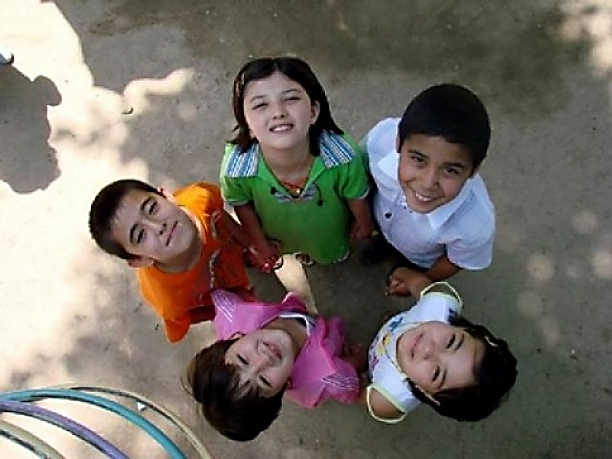 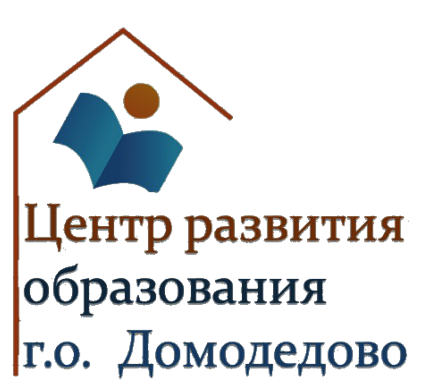 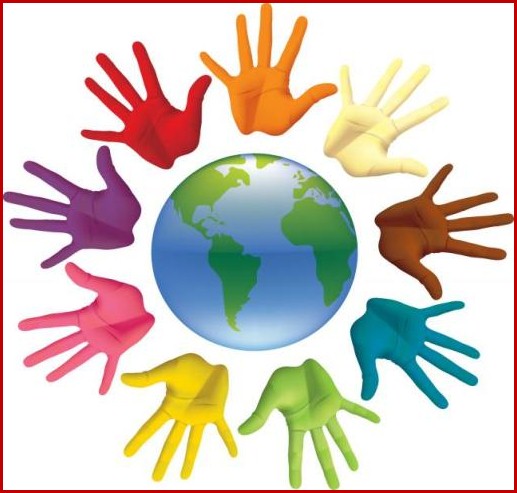 Домодедово - территория дружбы
Социокультурная адаптация детей – инофонов (русский язык не является родным)Муниципальная программа «Школа – Мир».Проект «Я живу в России»
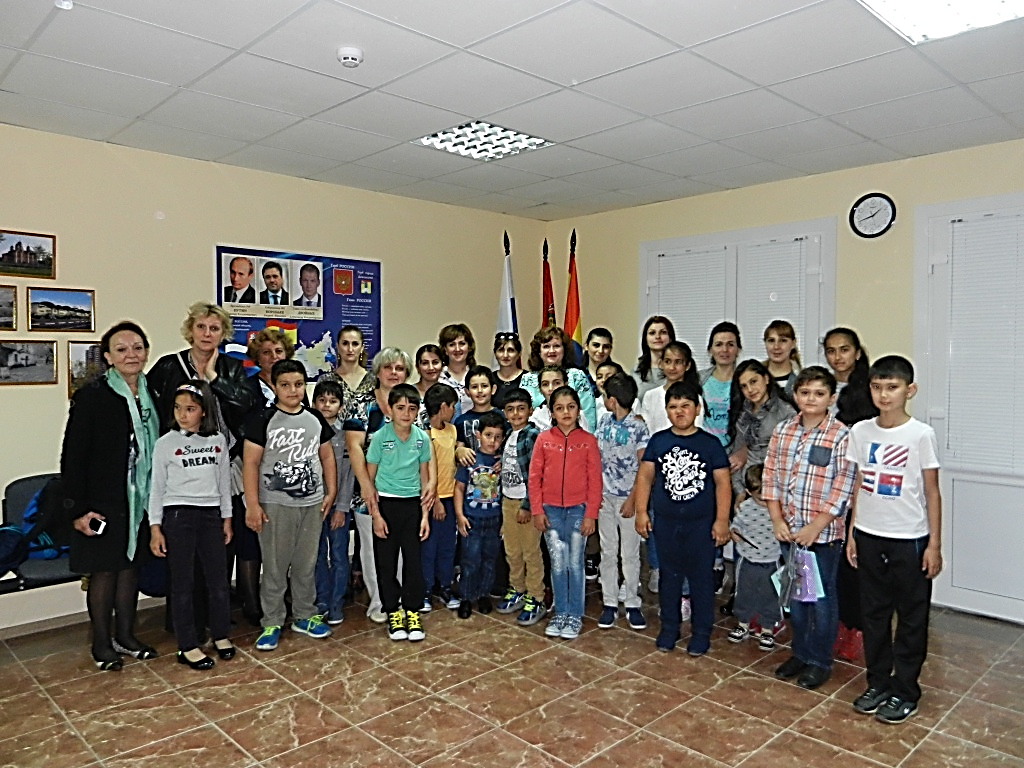 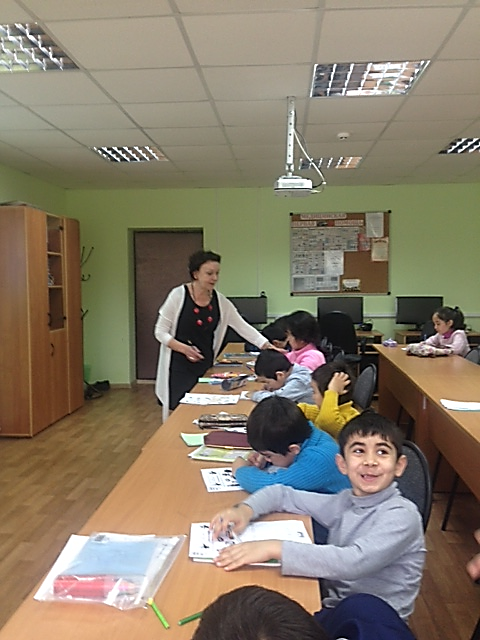 В России нет понятия «Ребенок-мигрант»
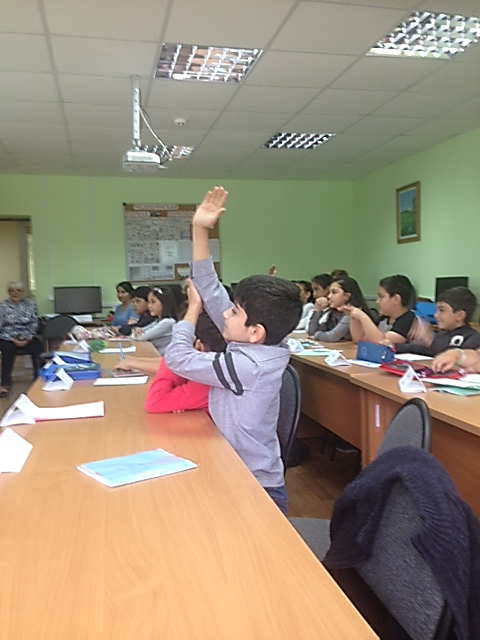 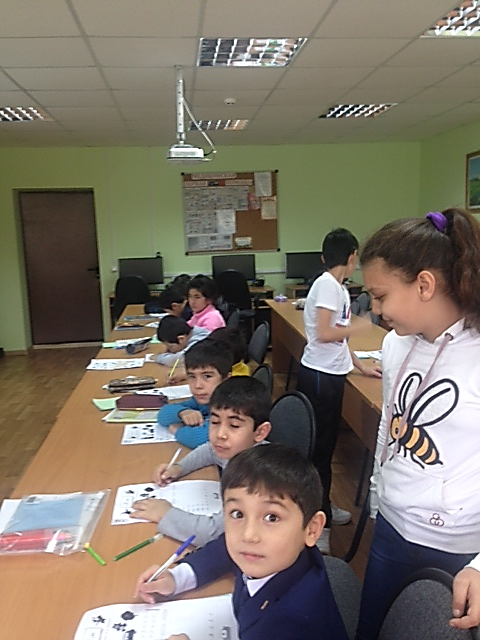 Волонтеры помогают вести занятия преподавателям
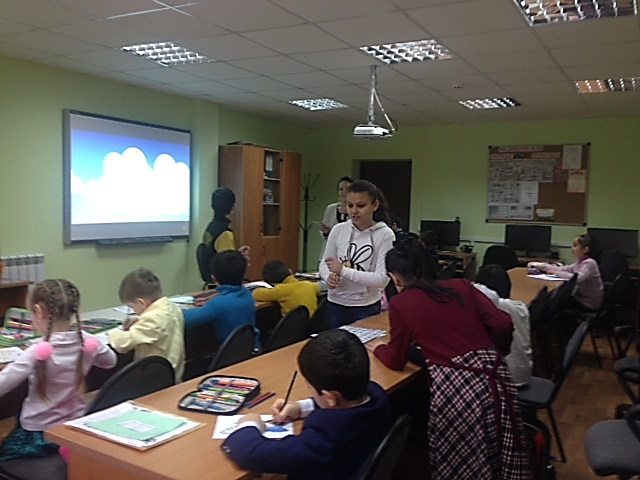 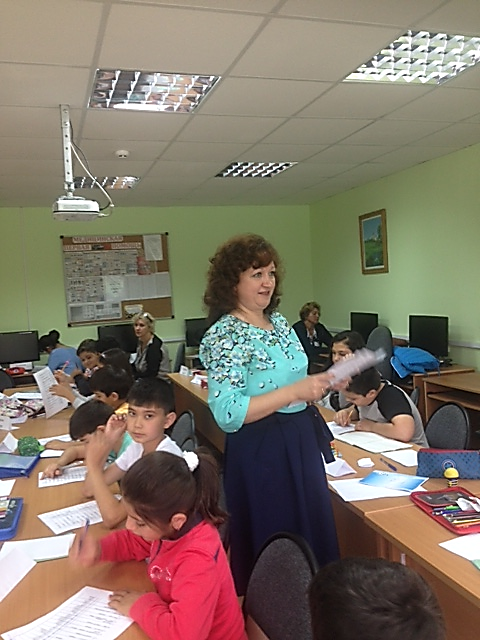 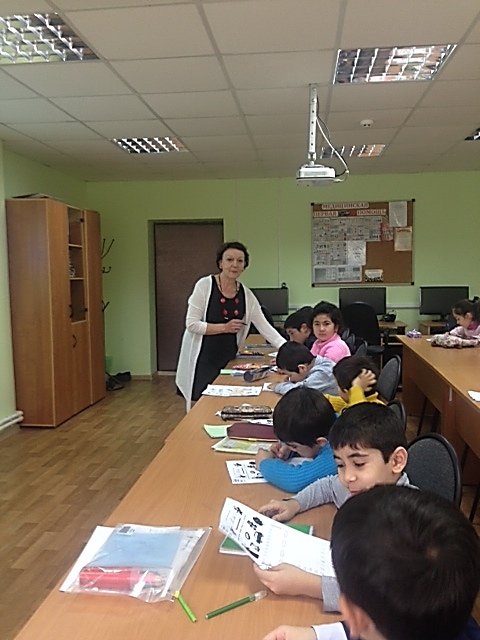 Учимся с интересом
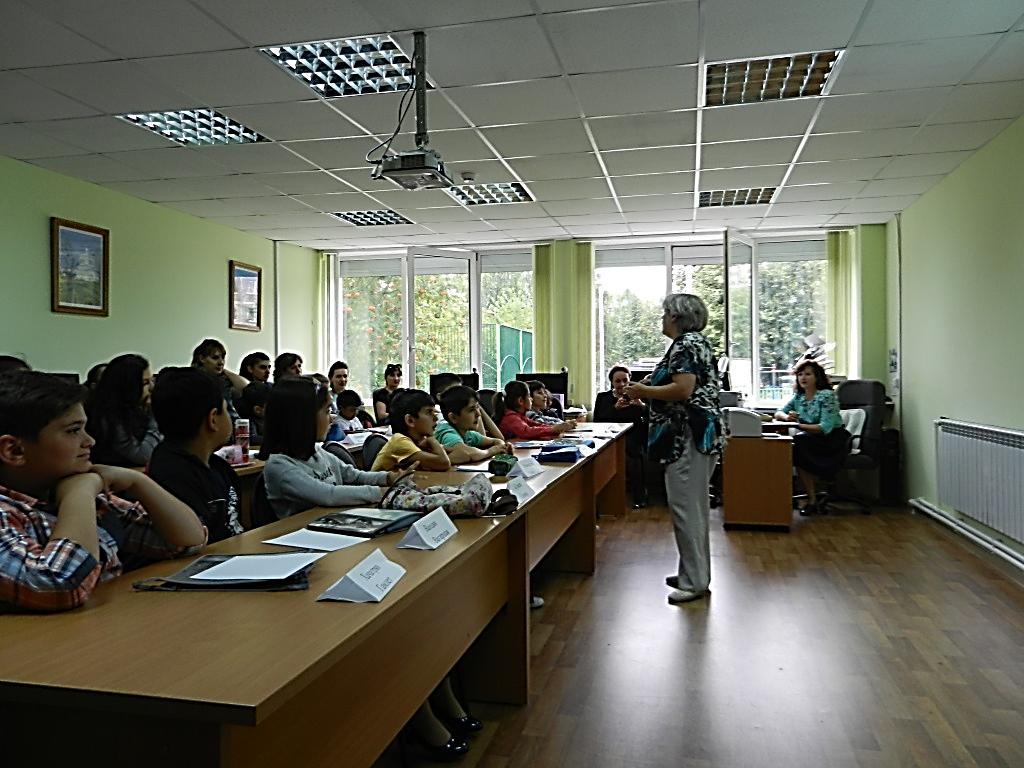 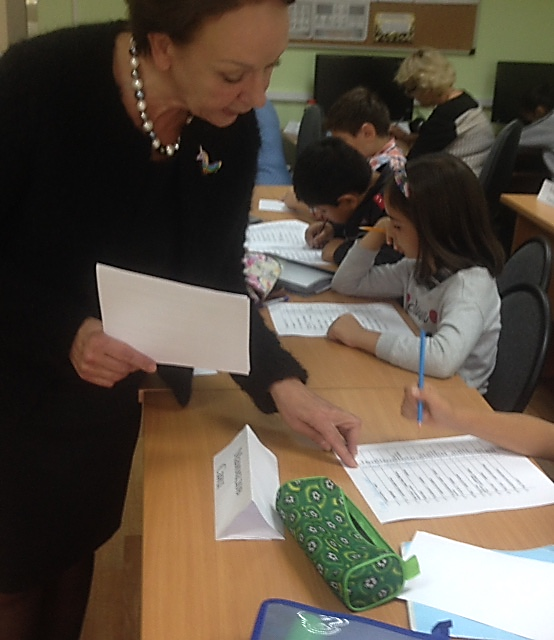 Вручение сертификатов  и подарков
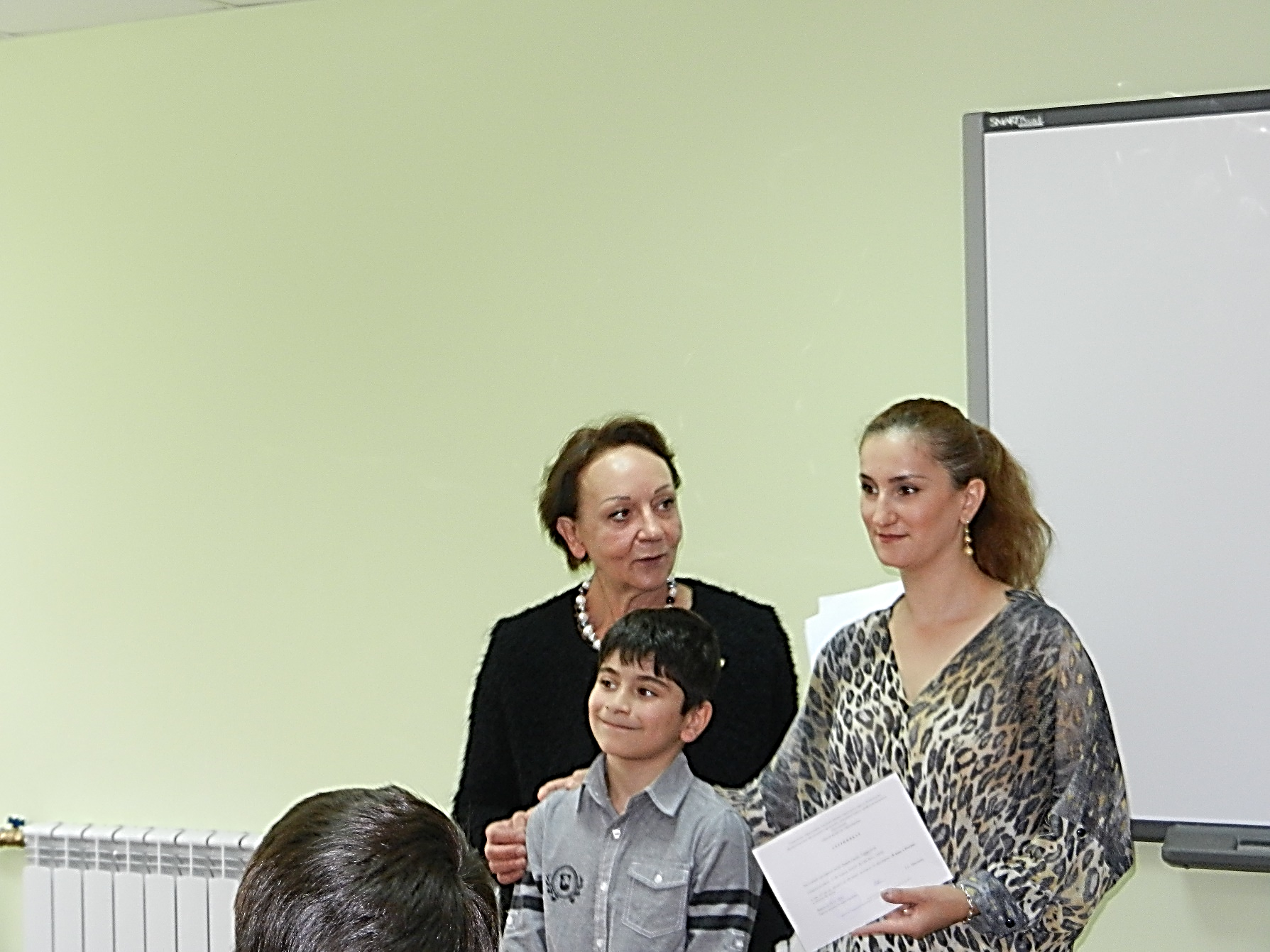 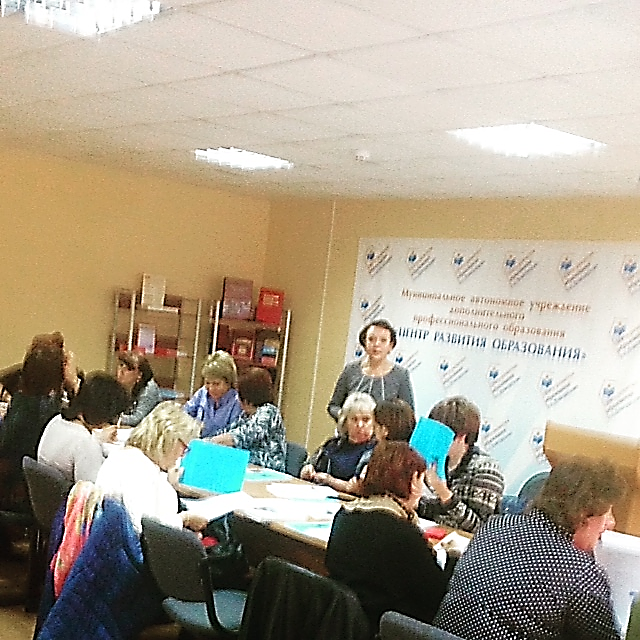 Курсы повышения профессиональной подготовки. Преподаватель-методист МАУ ДПО «Центр развития образования» Кытина Н.И.
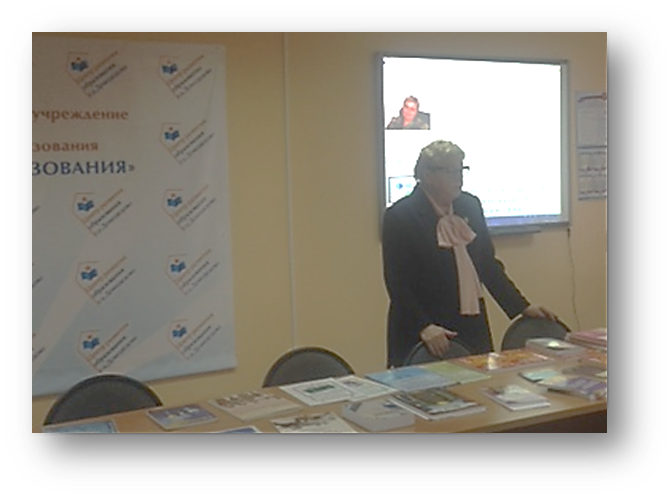 Лекцию читает доцент кафедры методики преподавания РУДН, кандидат  филологических наук Н. В .Рыжова, автор учебника «Русский язык в полиэтническом пространстве».
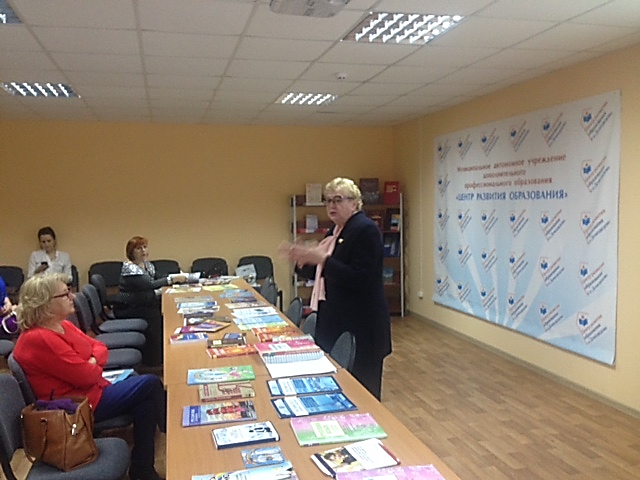 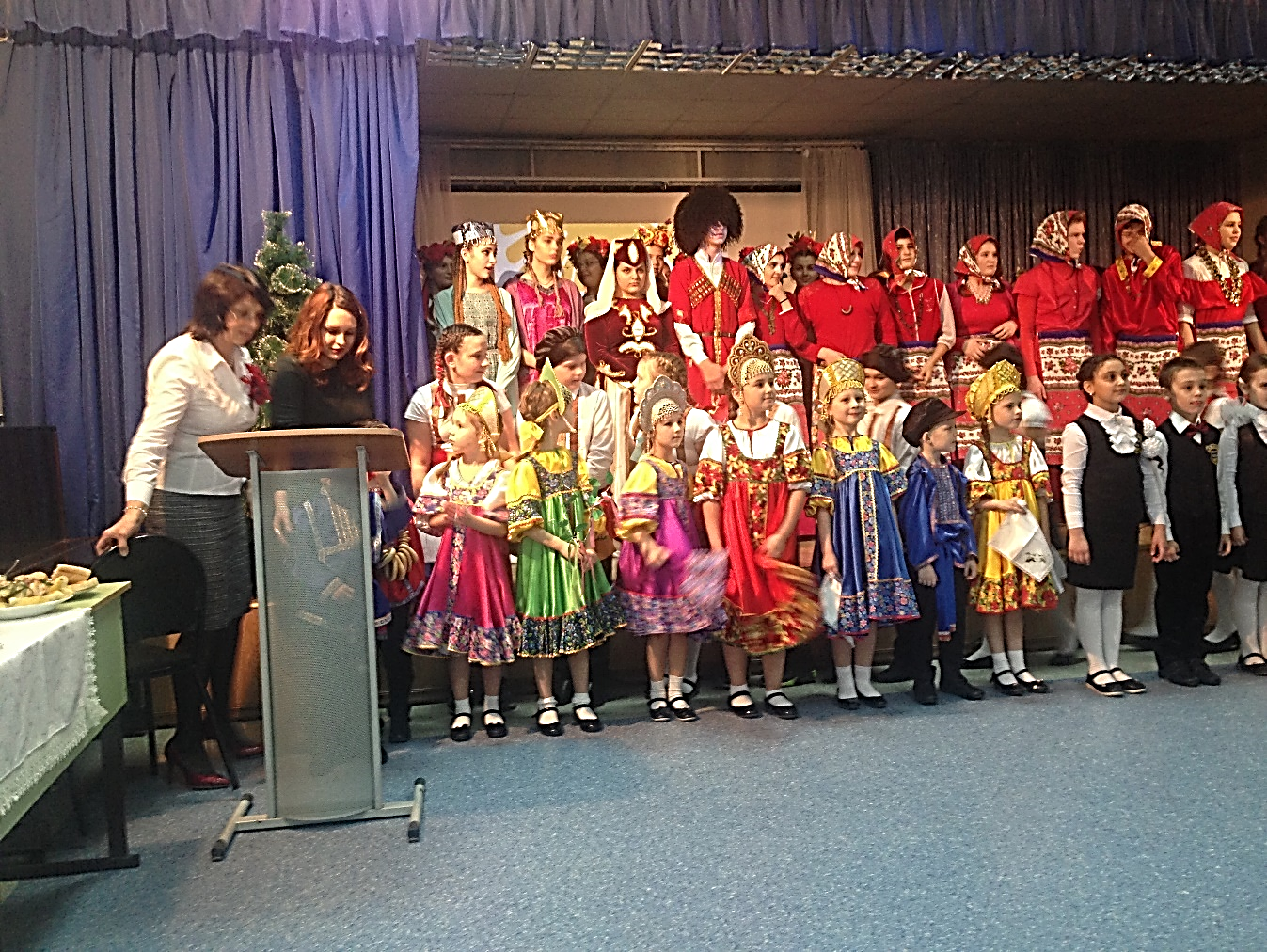 Диалог культур в действииФестиваль дружбы
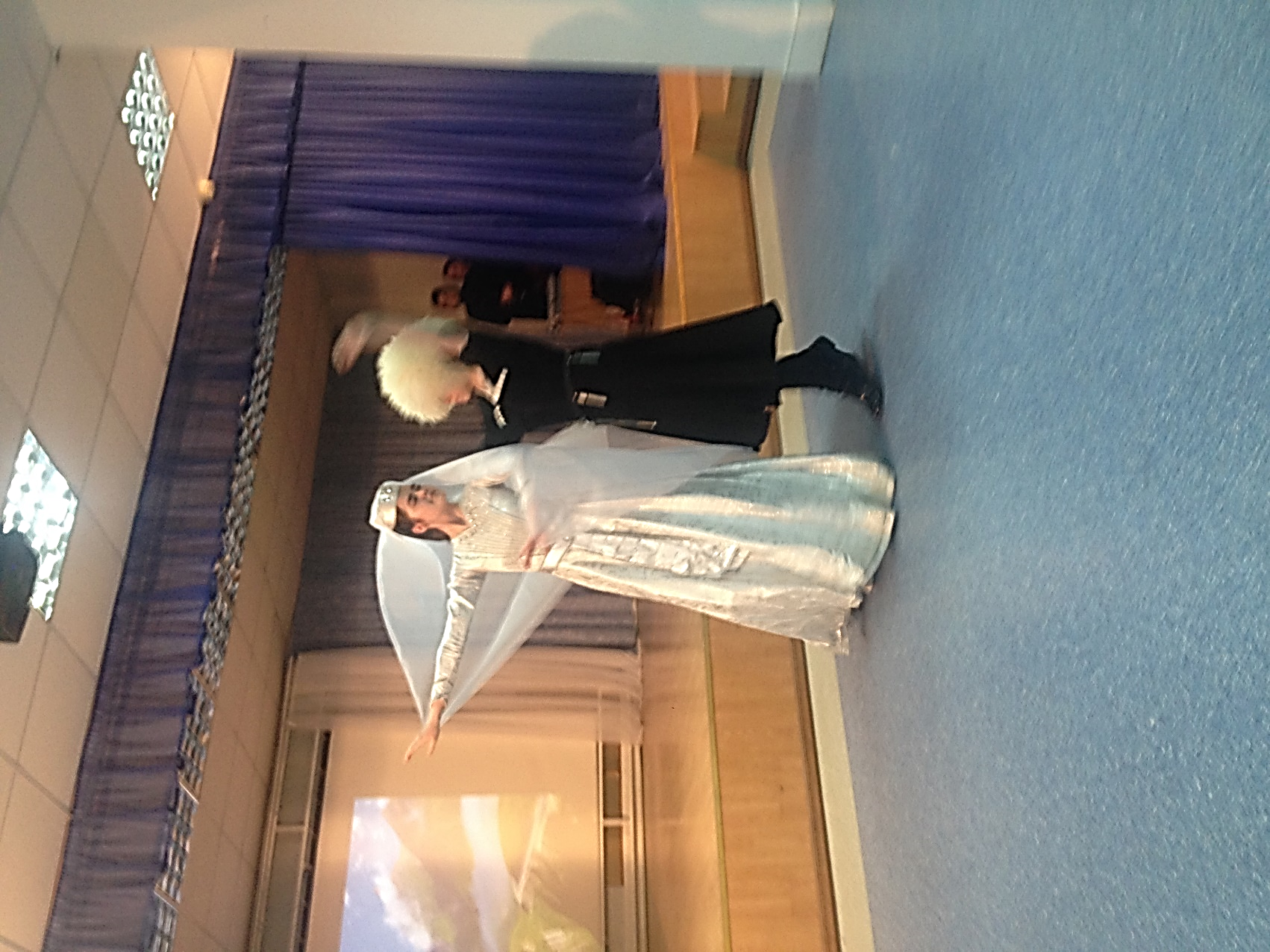 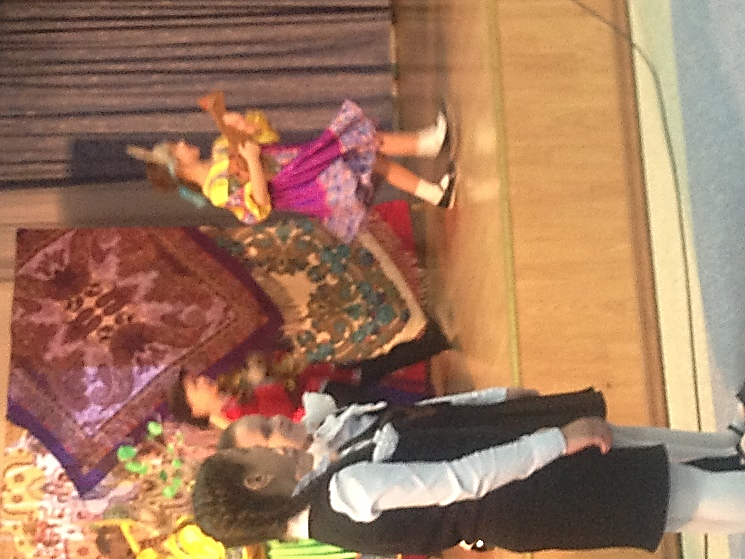 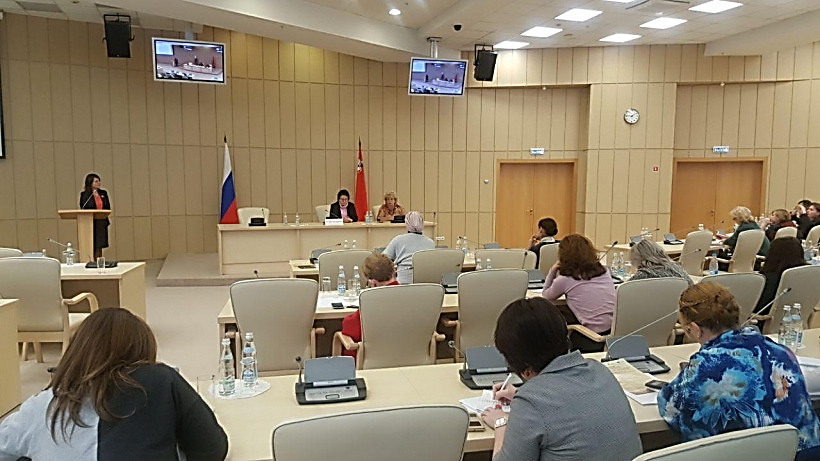 Круглый стол в Доме правительства Московской областипо проблемам социокультурной адаптации детей-инофонов
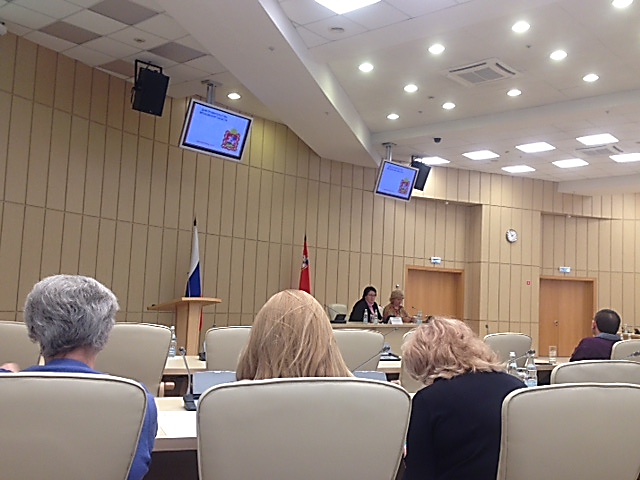